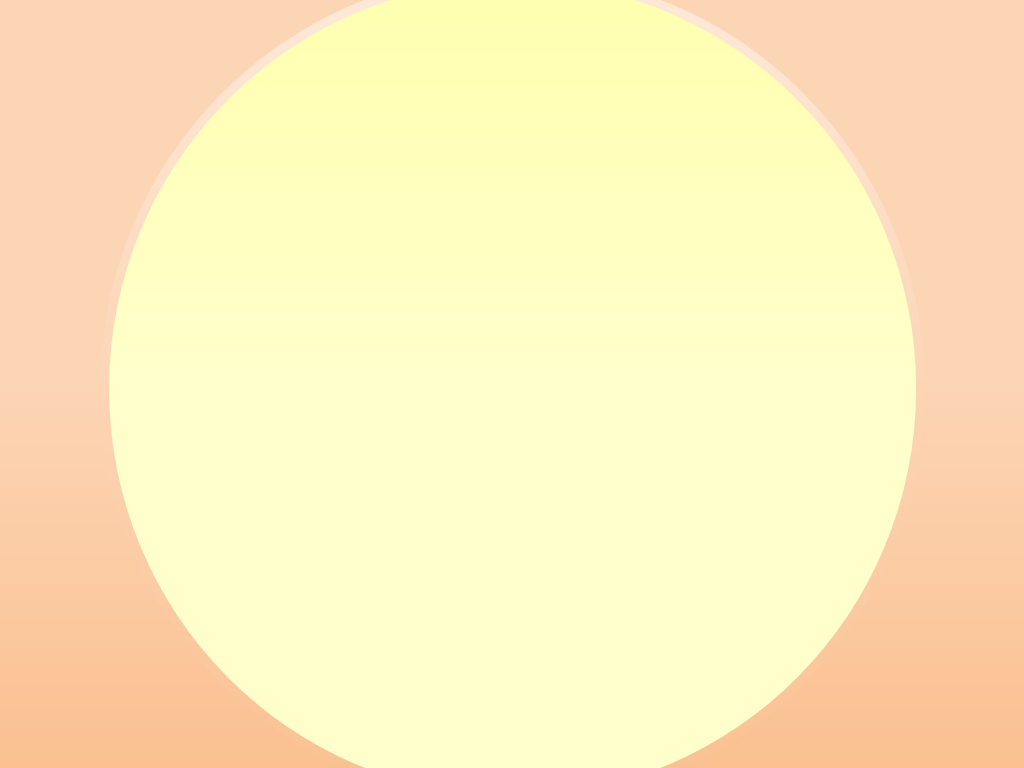 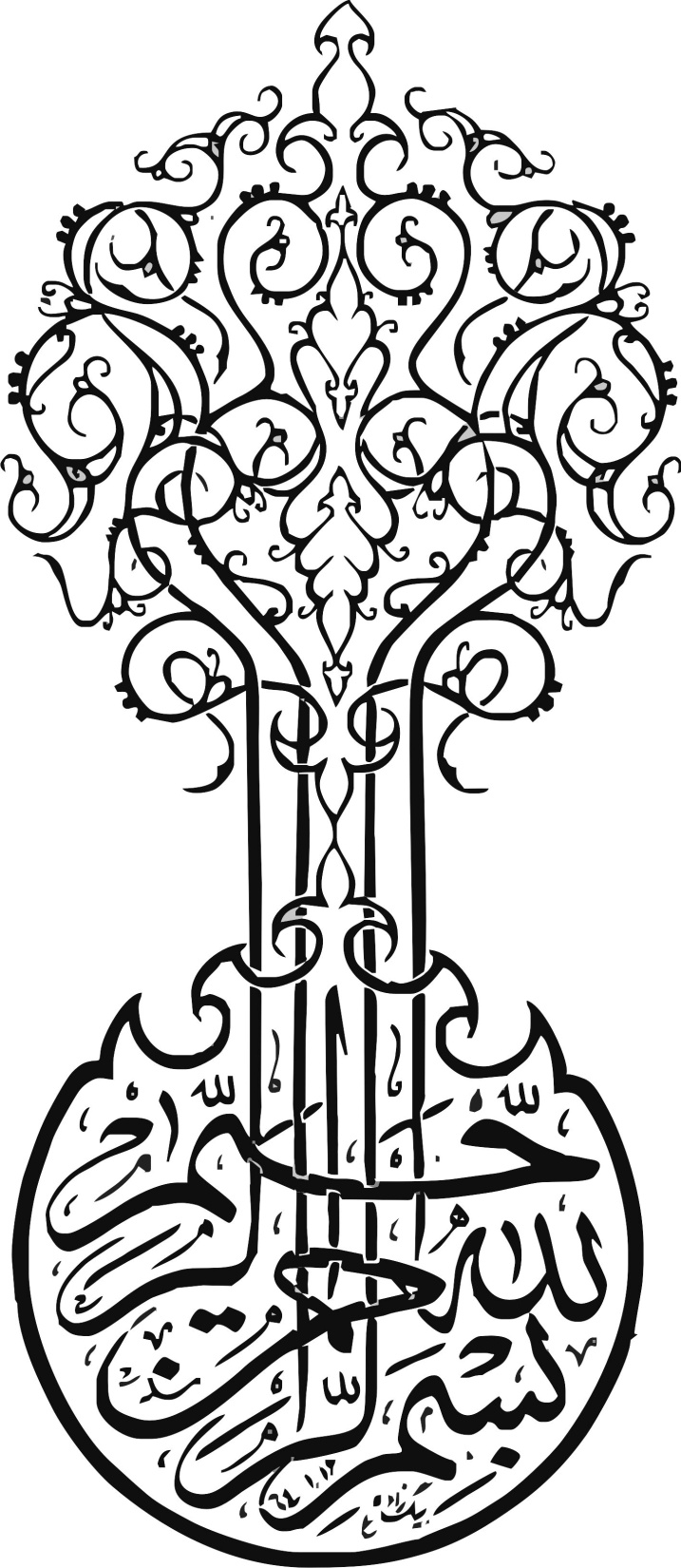 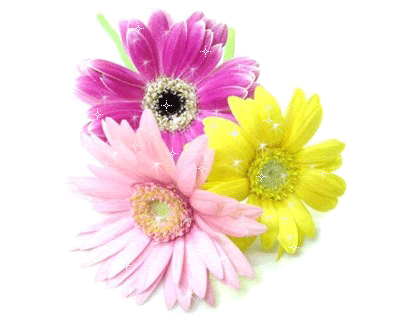 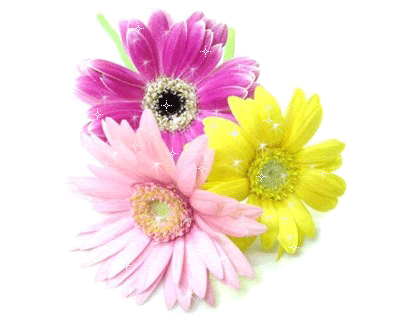 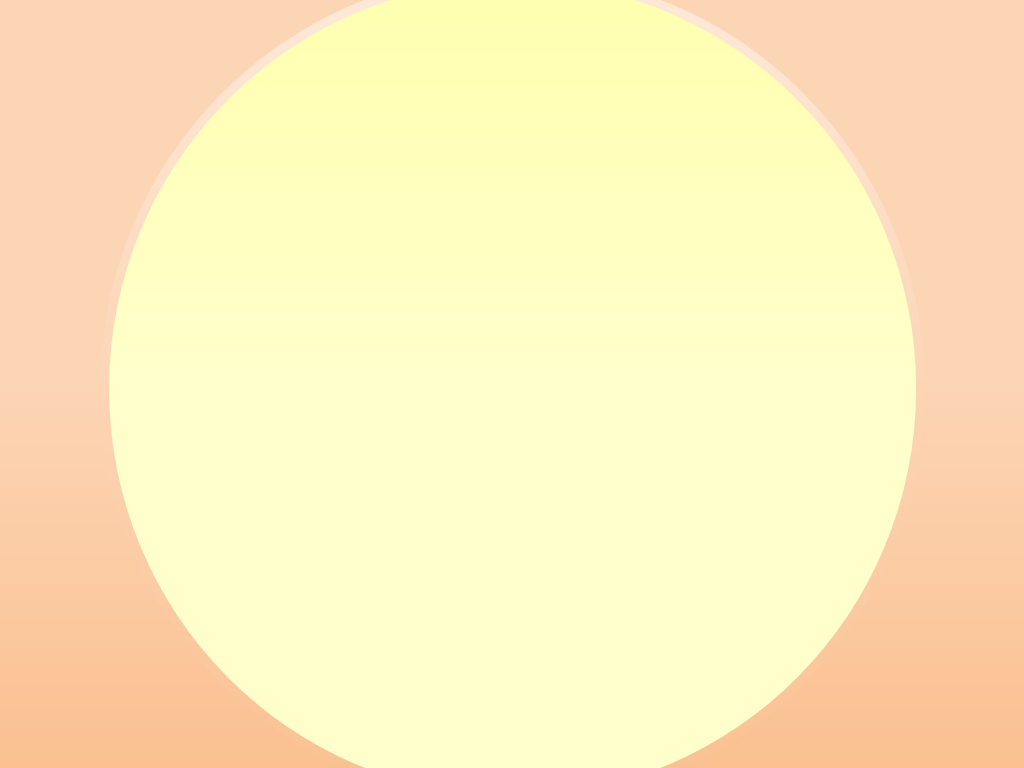 به نام نور، ایمان و عشق
و خدایی که در این نزدیکی است
لای این شب بوها
پای آن سرو بلند
روی آگاهی آب، روی قانون گیاه
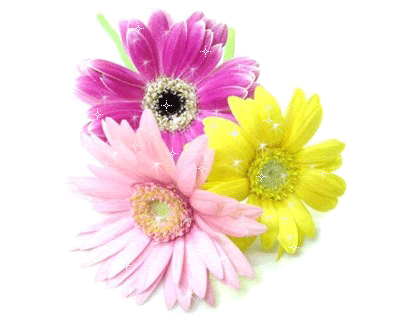 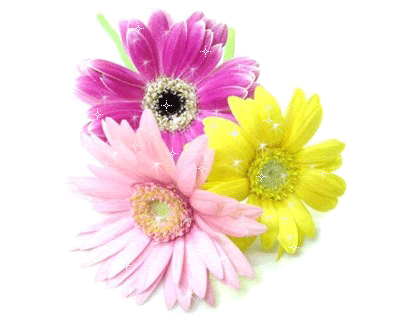 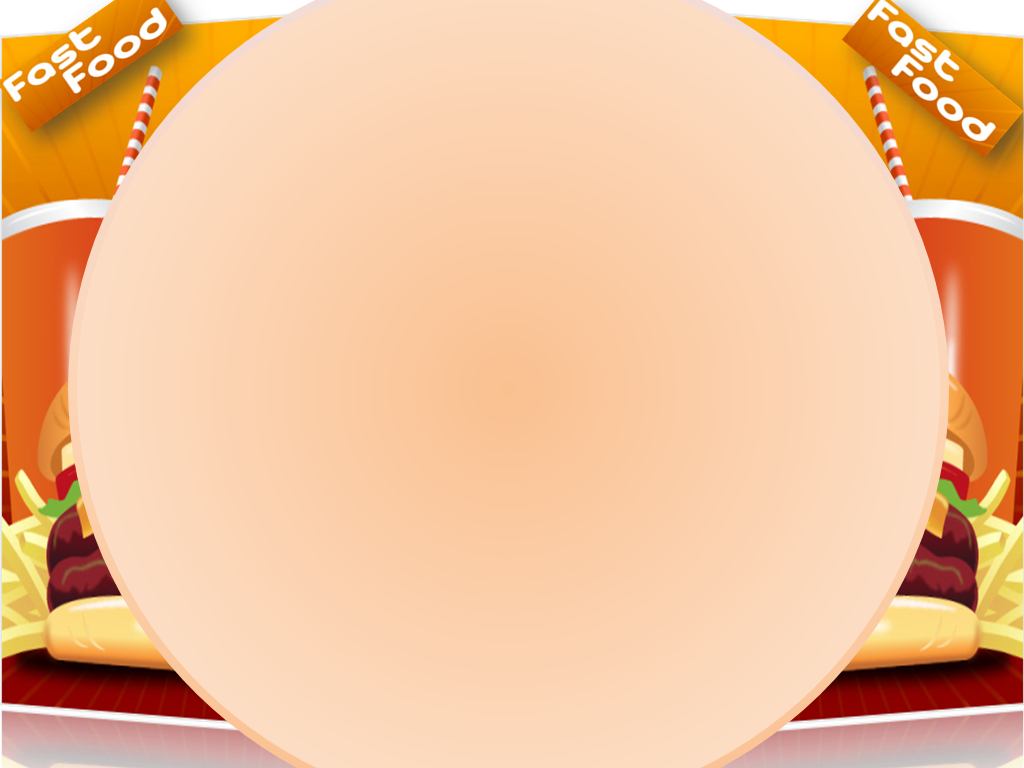 بررسی  مصرف انواع      فست فود ها در نوجوانان شهر اصفهان
مقدمه
مقدمه
امروزه چهار علت از ده علل مرگ ومیر در کشور های اروپایی را  بیماری های عروق کرونر قلب ، دیابت ، سکته و سرطان تشکیل داده اند که این بیماری ها کاملاً  با رژیم غذایی مرتبط می باشند.
مهمترین علت سرطان بعد از سیگار کشیدن ، چاقی بوده که با 70% بیماری های قلبی عروقی مرتبط می باشد.همچنین مشاهده شده است ، حدود 80%  بیماران مبتلا به دیابت نوع دو معمولاً دچار اضافه وزن هستند .
مقدمه
نتایج مطالعات مختلف حاکی از آن است که اضافه وزن و چاقی در ميان نوجوانان  درحال افزايش است. 
نوجوانان حدود 20% کل جمعیت دنیا را تشکیل می دهندکه 84% آن ها در جوامع در حال توسعه زندگی می کنند.
در ایران نیزمطالعات اپيدميولوژيك اخير،نشانگر شیوع اضافه وزن و چاقي، برابر و بيشتر از اروپا و ايالات متحده امريكا است.
مقدمه
یکی از عوامل مهم دخالت کننده در افزایش وزن و چاقی:
  مصرف فست فود ها می باشد که امروزه در میان نوجوانان به طور وافری شیوع پیدا کرده است .
در حقیقت فست فود ها غذاهایی هستند که به طور سریع آماده شده ومعمولاً در محیط های خارج از خانه تهیه می شوند. 
درصد کالری و چربی فست فود ها در مقایسه با غذاهای طبخ شده در خانه بیشتر است.
مقدمه
در حال حاضرحدود یک سوم همه نوجوانان به طور روزانه از غذاهای آماده رستوران استفاده می کنند. تغییرات اجتماعی و زیست محیطی بین سال های 1999 و 2004 منجربه مصرف فست فود ها درنوجوانان شده است.
به گزارش Paeratakul
37% نوجوانان و42% کودکان به صورت هفتگی فست فود مصرف می کنند. 
همچنین در مطالعه فقیه :
 20%  نوجوانان و 10% بزرگسالان 3 بار و بیشتر در هفته ساندویچ مصرف می کردند
مقدمه
مصرف هفتگی فست فود در نوجوانان:
 به طور مستقیم با افزایش0/2 واحد شاخص توده بدن( BMI ) مرتبط می باشد
 به طوری که افزایش مصرف فست فود بیش از یکبار در هفته، باعث بالا رفتن وزن به مقدار 0/72 کیلوگرم بیش از میانگین افزایش وزن طبیعی  می شود.
مقدمه
با توجه به اینکه دوران نوجوانی  یکی از مهم ترین دوران زندگی بوده که عادات و شیوه های زندگی در آن شکل گرفته و به دوره های بعد انتقال می یابد لذا شناخت عادات و رفتارهای بهداشتی در این دوران حائز اهمیت بوده و تلاش ها بایددر جهت اتخاذ رفتارهای بهداشتی سالم در این دوران باشد.
مواد و روش ها :
مواد و روش ها
3
2
1
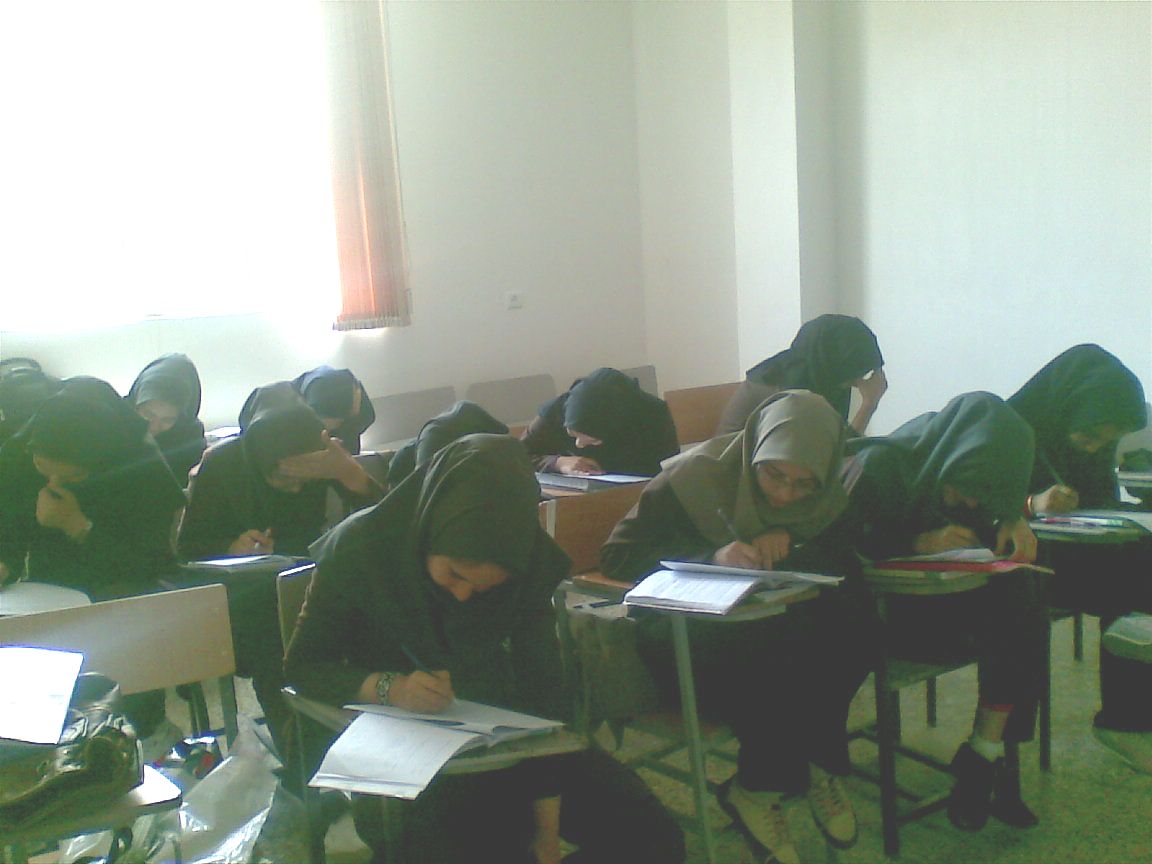 Your text here
تصادفی چند مرحله ای
521 دانش آموز دختر و پسر مقطع متوسطه  شهر اصفهان
مطالعه توصیفی –تحلیلی و به صورت مقطعی
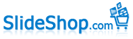 یافته ها و بحث:
توزيع فراواني متغیرهای دموگرافيك نوجوانان
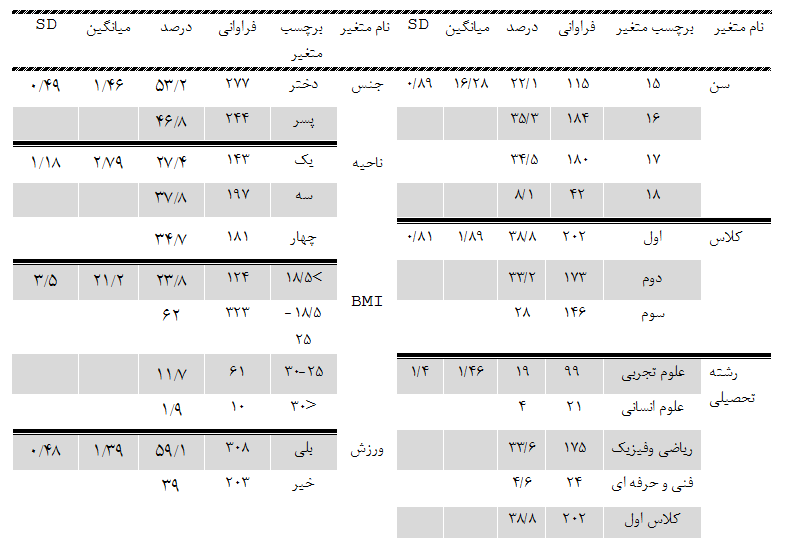 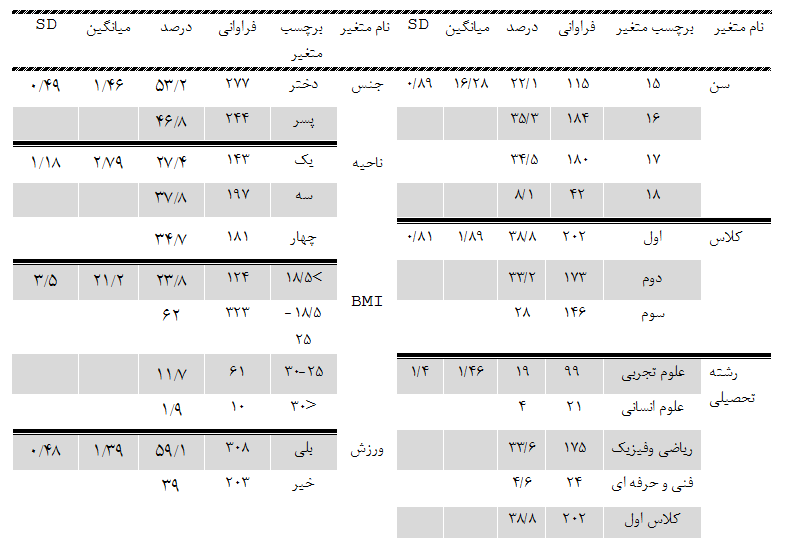 توزيع فراواني متغیرهای دموگرافيك نوجوانان
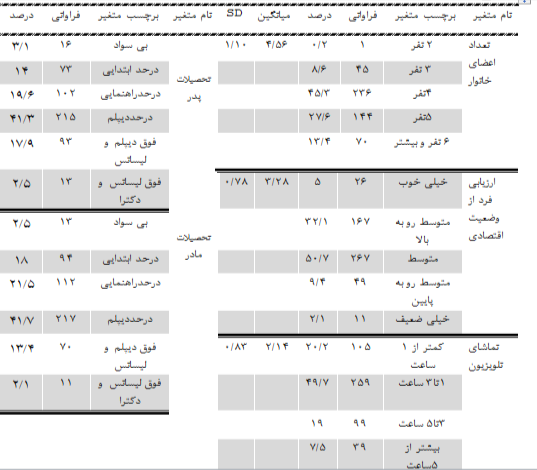 درصد فراوانی مصرف فست فود ها در نوجوانان دختر و پسر
P=0.001
درصد فراوانی مصرف فست فودها در هفته گذشته
P=0.002
درصد مصرف انواع فست فود ها به صورت هفتگی (یکبار و بیشتر در هفته)
P=0.03
محبوب ترین 
ساندویچ کالباس بود
P=0.001
نواحی (1،2 و3)شهر اصفهان                          مصرف فست فودها
ناحیه 3
1
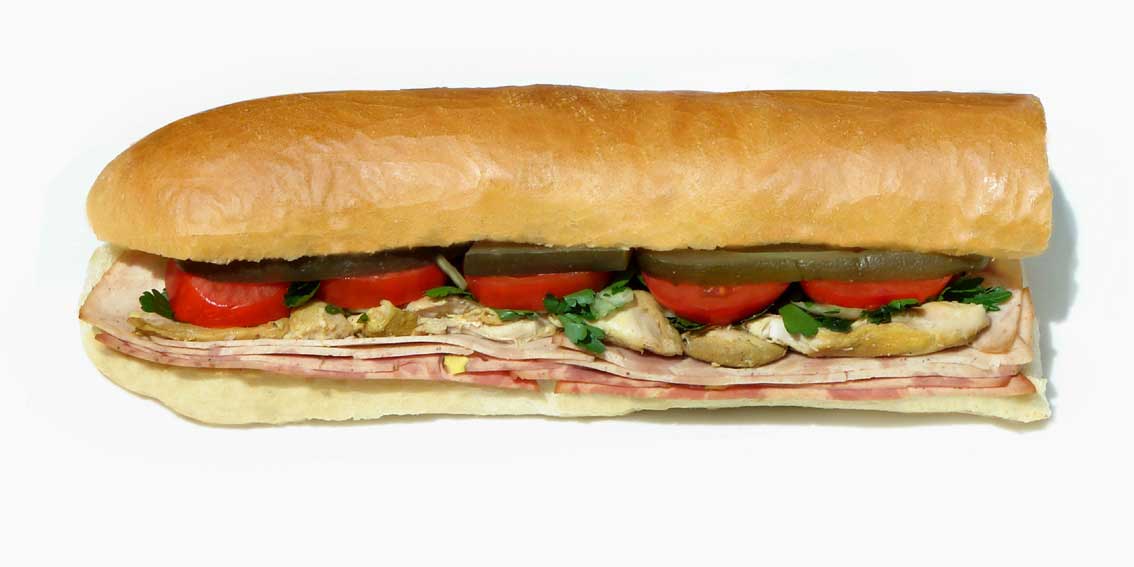 3
2
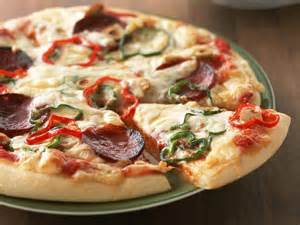 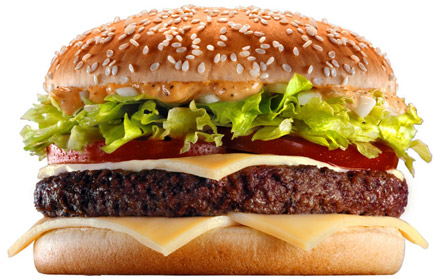 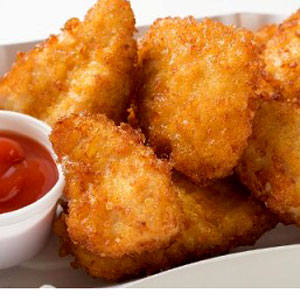 5
4
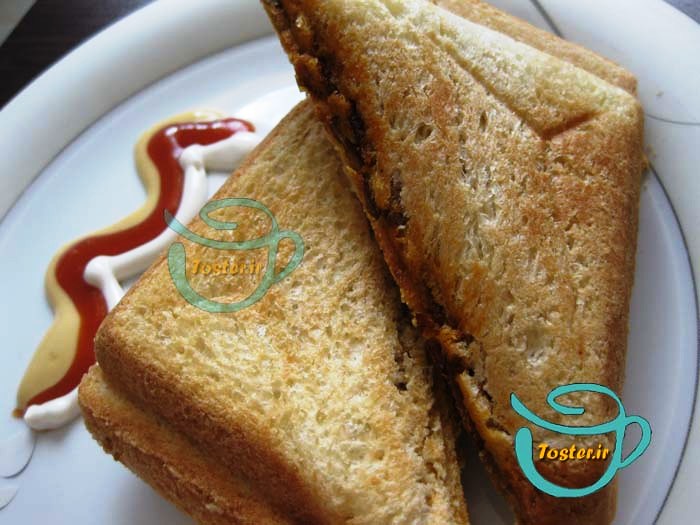 P=0.05
پایه تحصیلی(اول ، دوم و سوم)                     مصرف فست فودها
کلاس دوم دبیرستان
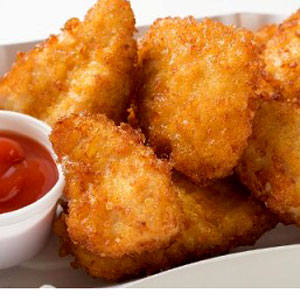 2
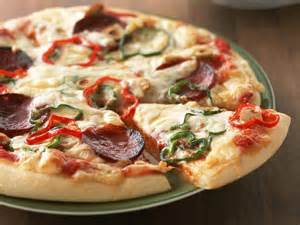 1
P=0.001
رشته تحصیلی                                        مصرف فست فودها
علوم تجربی
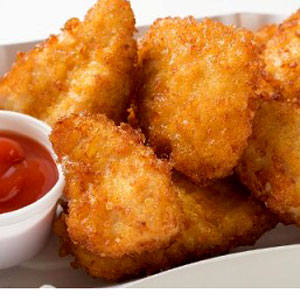 3
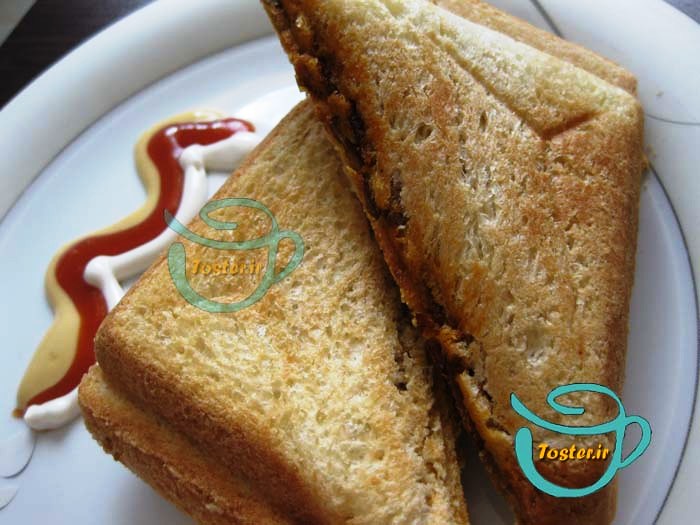 1
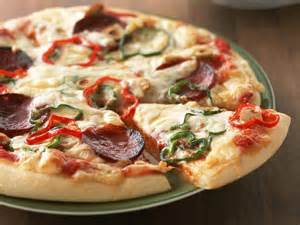 2
P<0.001
تحصیلات مادر و پدر                                     مصرف فست فودها
دیپلم و بالاتر
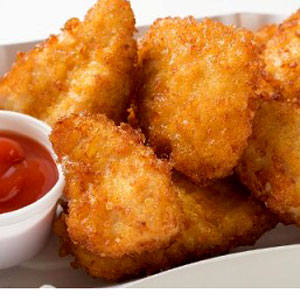 2
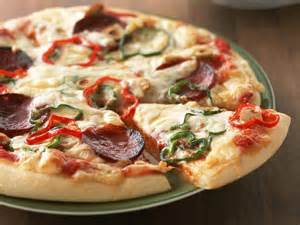 1
P<0.001
ارزیابی وضعیت اقتصادی                            مصرف فست فودها
متوسط به بالا
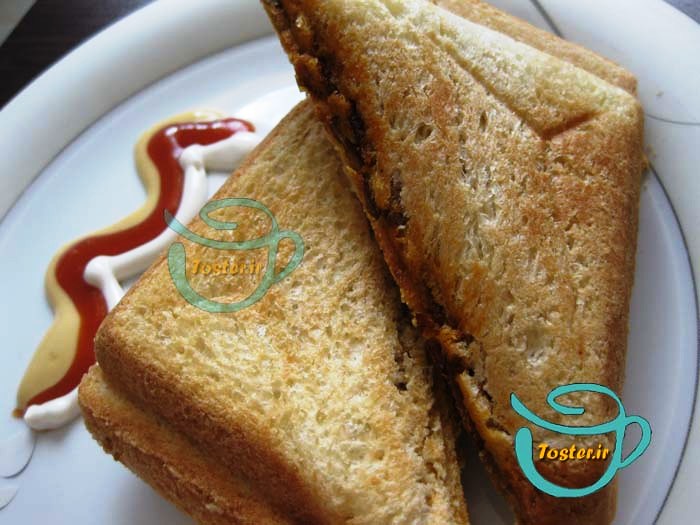 2
3
1
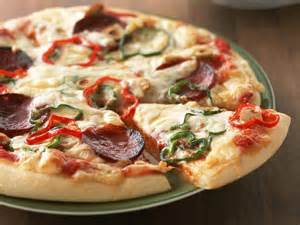 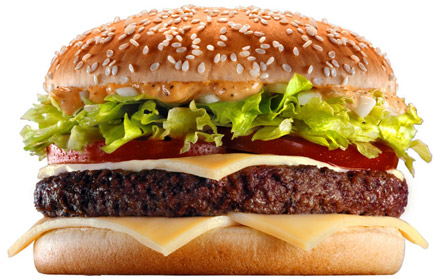 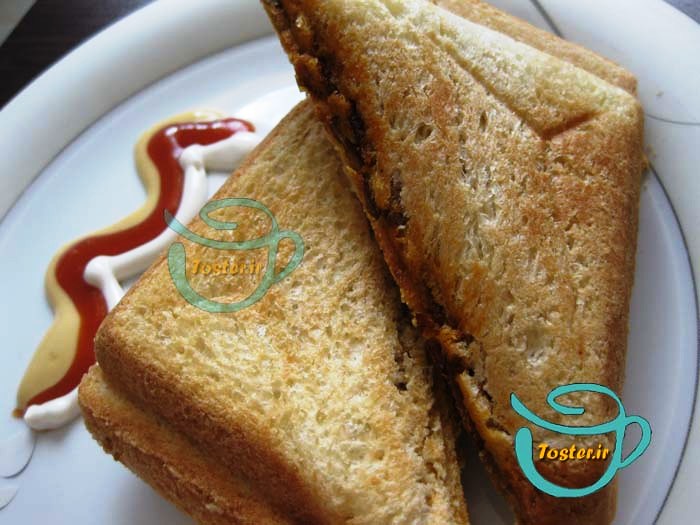 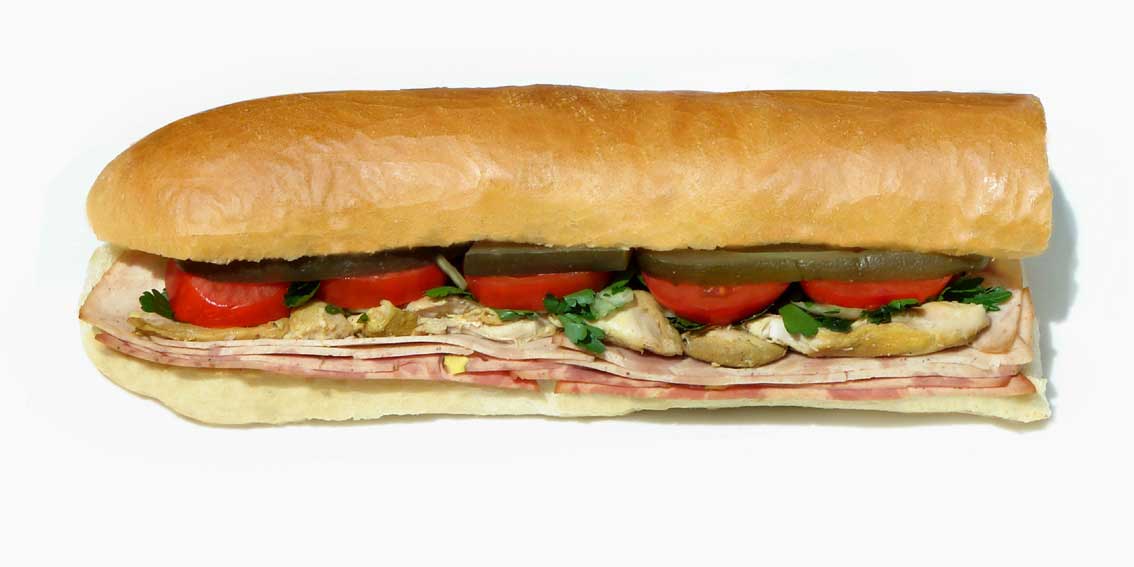 4
P<0.001
میزان درآمد                                               مصرف فست فودها
600هزار تومان به بالا
2
3
1
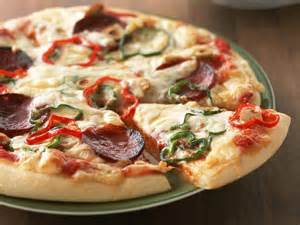 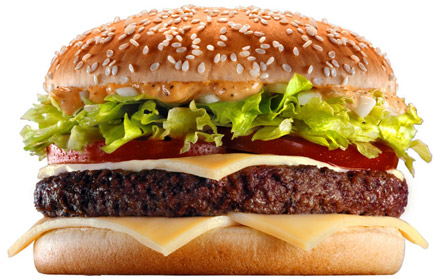 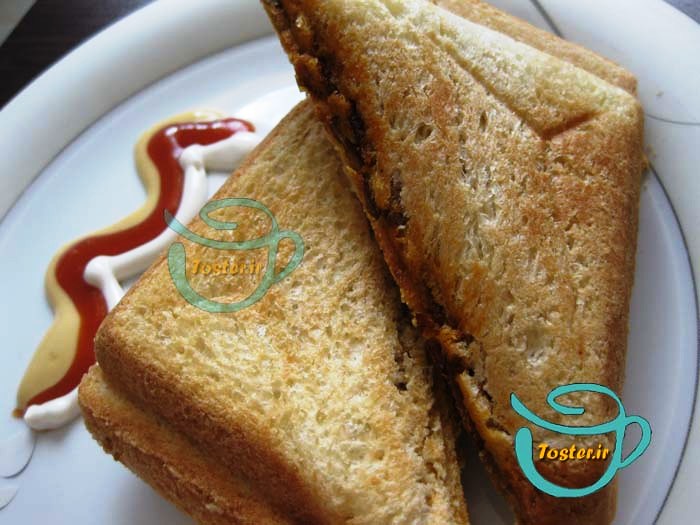 P<0.05
تماشای تلویزیون                                          مصرف فست فودها
بیشتر از یک ساعت در روز
2
1
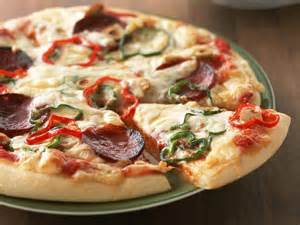 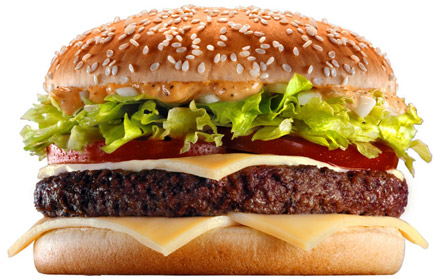 درصد فراوانی علل مصرف فست فود ها در نوجوانان دختر و پسر
پیشنهادات:
با توجه به اینکه امروزه خرید و مصرف فست فود ها در میان خانواده های پر مشغله رواج یافته است لذا این خانواده ها باید در مورد مضرات استفاده از مواد غذایی سریع و نحوه انتخاب مواد غذایی سالم ومناسب آموزش داده شوند .همچنین والدین و معلمان باید به طور فعال در سیاست گذاری ها  و پرورش محیط سالم برای نوجوانان درگیر شوند.
طبق یافته های مطالعات برچسب زدن روی مواد غذایی و اطلاع رسانی در خصوص کالری و چربی موجود در فست فود ها انتخاب فست فود ها را برای نوجوان و یا والدین کودکان تحت تأثیر قرار داده و در برخی موارد موجب کاهش مصرف این مواد غذایی شده است.
پیشنهادات:
با توجه به رابطه مستقیم میان نزدیک بودن رستوران های فست فود به مدارس و مصرف فست فود بیشتر در نوجوانان، پیشنهاد می شود سیاست های دولت با محدود کردن رستوران های فست فود در اطراف مدارس موجب کاهش چاقی در نوجوانان شوند.

نتایج گزارشات حاکی از آن است که مصرف یک وعده غذایی سالم در در مدرسه برای ناهار موجب کاهش خرید فست فود های مسیر مدرسه تا خانه می شود.

همچنین با توجه به رابطه مستقیم بین تماشای تلویزیون و مصرف بیشتر فست فود ها، پیشنهاد می شود تبلیغات فست فود ها کم شده و تبلیغات تلویزیون به سمت توصیه به مصرف مواد غذایی سالم ، مناسب و ورزش منظم سوق داده شوند.
پیشنهادات:
گفته می شود قیمت فست فودها عامل تعیین کننده مهمی درعادات غذایی کودکان و تعیین وزن آنان است. طبق یافته های مطالعات  افزایش 10 ٪ قیمت فست فودها منجر به افزایش  0/3٪ مصرف میوه وسبزیجات ، کاهش 0/4٪ در BMI ، و کاهش 9/5٪ احتمال اضافه وزن می شود.

بکارگیری استراتژی های مداخله ای برای هر دو جنس دختر وپسر، از جمله تشویق نوجوانان برای وارد شدن به تیم های ورزشی و آموزش اعضای خانواده و گروه همسالان برای دختران ، با تاکید بر اهمیت کنترل وزن و انتخاب مواد غذایی طعم دار و سالم در رژیم غذایی نیز می تواند در کاهش مصرف فست فود ها موثر باشند.
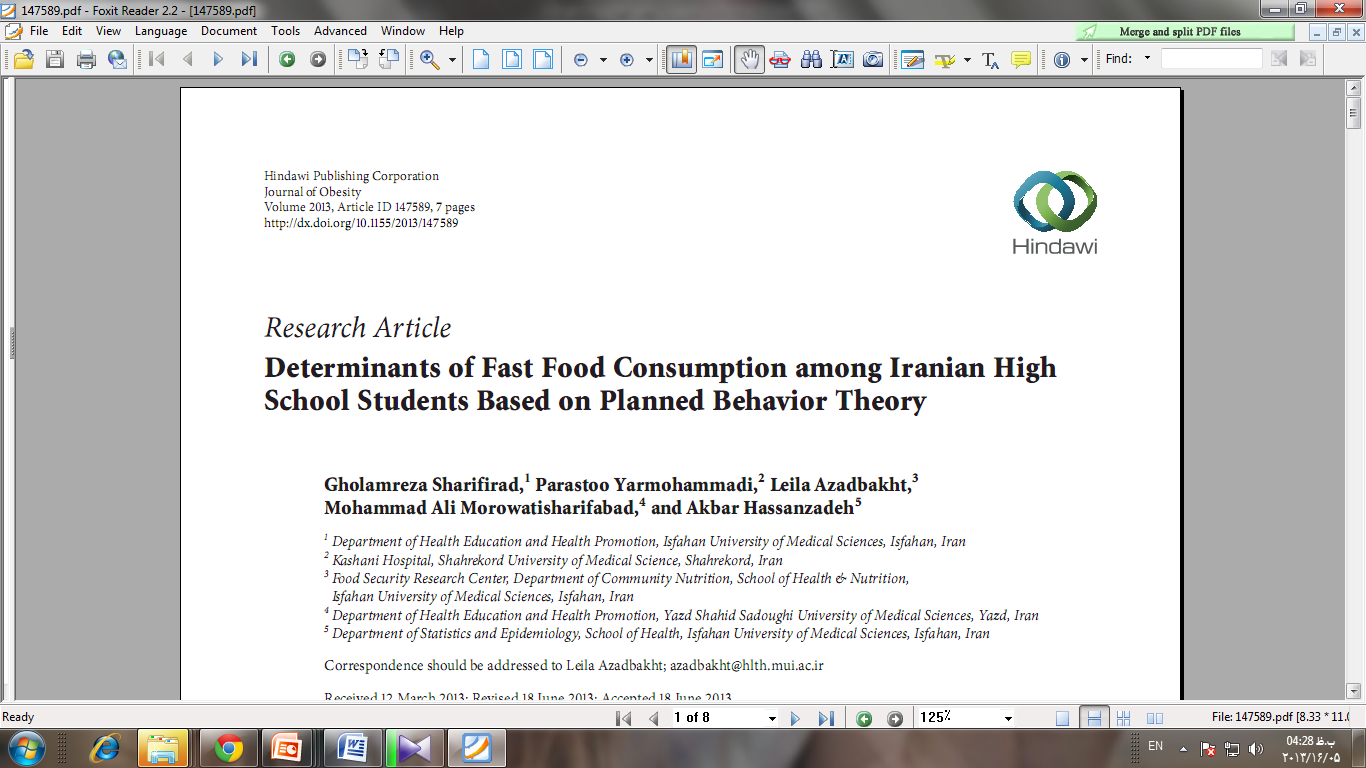 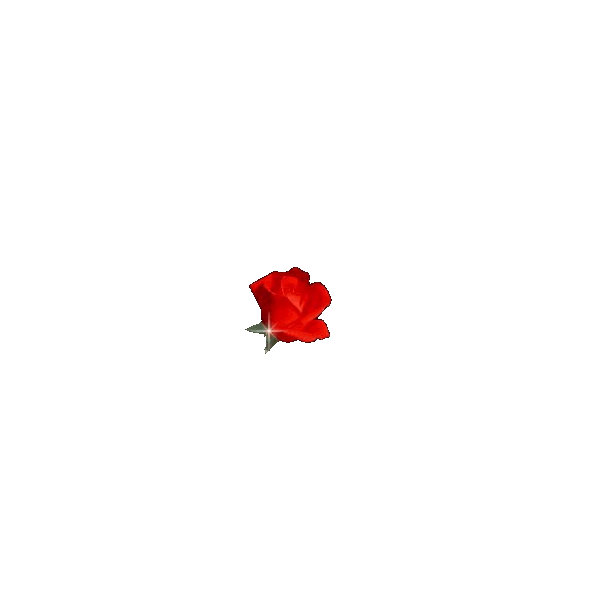 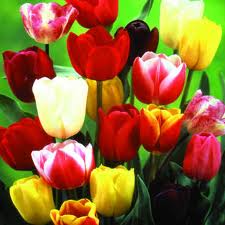 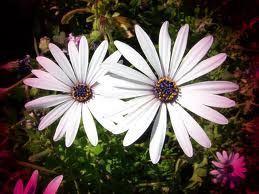 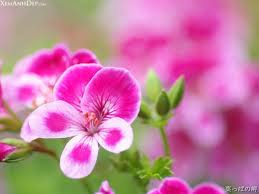 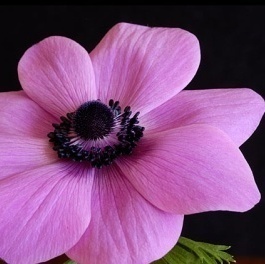 [Speaker Notes: Animated picture buttons grow and turn on path
(Advanced)


To reproduce the curved shape on this slide, do the following:
On the Home tab, in the Slides group, click Layout, and then click Blank.
On the Home tab, in the Drawing group, click Shapes, and then under Basic Shapes click Right Triangle (first row, fourth option from the left).
On the slide, draw a triangle. Under Drawing Tools, on the Format tab, in the Size group, enter 7.5” into the Height box and enter 4.75” into the Width box.
On the Home tab, in the Drawing group, click Arrange, point to Align, and then do the following:
Click Align Middle. 
Click Align Left.
On the slide, select the triangle. Under Drawing Tools, on the Format tab, in the Insert Shapes group, click Edit Shape, and then click Edit Points. Right-click the diagonal side of the triangle, and then click Curved Segment. Click the bottom right corner of the triangle and then move the curve adjustment handle to create a consistent curve.
Also on the Format tab, in the Shape Styles group, click Shape Fill, and then under Theme Colors click White, Background 1 (first row, first option from the left).
Also on the Format tab, in the Shape Styles group,  click Shape Outline, and then click No Outline.


To reproduce the background effects on this slide, do the following:
On the Design tab, in the Background group, click Background Styles, and then click Format Background. In the Format Background dialog box, click Fill in the left pane, select Gradient fill in the Fill pane, and then do the following:
In the Type list, select Linear.
In the Angle box, enter 225.
Under Gradient stops, click Add gradient stops or Remove gradient stops until two stops appear in the slider.
Also under Gradient stops, customize the gradient stops as follows:
Select the first stop in the slider, and then do the following: 
In the Position box, enter 0%.
Click the button next to Color, and then under Theme Colors click White, Background 1 (first row, first option from the left).
In the Transparency box, enter 0%. 
Select the first stop in the slider, and then do the following: 
In the Position box, enter 100%.
Click the button next to Color, click More Colors, and then in the Colors dialog box, on the Custom tab, enter values for Red: 230, Green: 230, Blue: 230.


To reproduce the picture and text effects on this slide, do the following:
On the Insert tab, in the Images group, click Picture. In the Insert Picture dialog box, select a picture, and then click Insert.
On the slide, select the picture. Under Picture Tools, on the Format tab, in the Size group, click the arrow under Crop, click Crop to Shape, and then under Basic Shapes click Oval (first option from the left).
With the picture still selected, under Picture Tools, on the Format tab, in the Size group, click the Size and Position dialog box launcher. In the Format Picture dialog box, resize or crop the image so that the height is set to 1.2” and the width is set to 1.2”. To crop the picture, click Crop in the left pane, and in the right pane, under Crop position, enter values into the Height, Width, Left, and Top boxes. To resize the picture, click Size in the left pane, and in the right pane, under Size and rotate, enter values into the Height and Width boxes.
Also in the Format Picture dialog box, click 3-D Format in the left pane, and then, in the 3-D Format pane, do the following:
Under Bevel, click the button next to Top and click Circle (first row, first option from the left).
Under Surface, click the button next to Material, and then under Standard click Metal (fourth option from the left). 
Click the button next to Lighting, and then under Neutral click Contrasting (second row, second option from the left). 
In the Angle box, enter 25°.

Also in the Format Picture dialog box, click Shadow in the left pane. In the Shadow pane, click the button next to Presets, under Outer click Offset Diagonal Bottom Left (first row, third option from the left), and then do the following:
In the Transparency box, enter 77%.
In the Size box, enter 100%. 
In the Blur box, enter 10 pt.
In the Angle box, enter 141°.
In the Distance box, enter 10 pt.
On the slide, drag the picture onto the curve, near the top. 
On the Insert tab, in the Text group, click Text Box. On the slide, drag to draw the text box.
Enter text in the text box and select it. On the Home tab, in the Font group, do the following:
In the Font list, select Corbel.
In the Font Size box, enter 22. 
Click the arrow next to Font Color, and then under Theme Colors click White, Background 1, Darker 50% (sixth row, first option from the left).
On the Home tab, in the Paragraph group, click Align Text Left to align the text left in the text box.
On the slide, drag the text box to the right of the picture. 


To reproduce the animation effects on this slide, do the following:
It will help to zoom out in order to view the area off the slide. On the View tab, in the Zoom group, click Zoom. In the Zoom dialog box, select 65%.
On the Animations tab, in the Advanced Animation group, click Add Animation, and then click More Entrance Effects. In the Add Entrance Effect dialog box, under Moderate, click Grow & Turn, and then click OK.
On the Animations tab, in the Timing group, in the Start list, select With Previous.
On the Animations tab, in the Timing group, in the Duration box, enter 1. 
On the Animations tab, in the Advanced Animation group, click Add Animation, and then under Motion Paths click Arcs.
On the Animations tab, in the Timing group, in the Start list, select With Previous.
On the Animations tab, in the Timing group, in the Duration box, enter 1. 
On the Animations tab, in the Animation group, click Effect Options, and then click Right.
On the Animations tab, in the Animation group, click Effect Options, and then click Reverse Path Direction.
On the slide, select the arc effect path, and then drag the bottom sizing handle below the bottom of the slide. Drag the right side sizing handle to the left until the path curve approximately matches the curve of the modified triangle. Drag the green rotation handle to the left to rotate the arc path to match the curve of the modified triangle. Drag the arc path so that the red arrow is in the center of the picture. You may need to make further adjustments to the length, width, and angle of the arc path to match the curve of the modified triangle.
On the slide, select the text box. On the Animations tab, in the Advanced Animation group, click Add Animation, and then under Entrance click Fade.
On the Animations tab, in the Timing group, in the Start list, select After Previous.
On the Animations tab, in the Timing group, in the Duration box, enter 1. 


To  reproduce the other animated pictures and text boxes on this slide, do the following:
On the Animations tab, in the Advanced Animation group, click Animation Pane. 
On the slide, press and hold CTRL and then select the picture and the text box. On the Home tab, in the Clipboard group, click the arrow next to Copy, and then click Duplicate.
On the slide, drag the duplicate picture and text onto the curve below the first group. 
On the slide, select the duplicate picture. Under Picture Tools, on the Format tab, in the Adjust group, click Change Picture. In the Insert Picture dialog box, select a picture, and then click Insert. 
Under Picture Tools, on the Format tab, in the Size group, click the Size and Position dialog box launcher. In the Format Picture dialog box, resize or crop the image so that the height is set to 1.2” and the width is set to 1.2”. To crop the picture, click Crop in the left pane, and in the right pane, under Crop position, enter values into the Height, Width, Left, and Top boxes. To resize the picture, click Size in the left pane, and in the right pane, under Size and rotate, enter values into the Height and Width boxes.
In the Animation Pane, click the Arc animation effect for the new picture. Drag the green rotation handle to the right to rotate the arc path to match the curve of the modified triangle. Drag the arc path so that the red arrow is in the center of the picture.
Click in the duplicate text box and edit the text.
Repeat steps 2-7 two more times to reproduce the third and fourth pictures and text boxes with animation effects.]
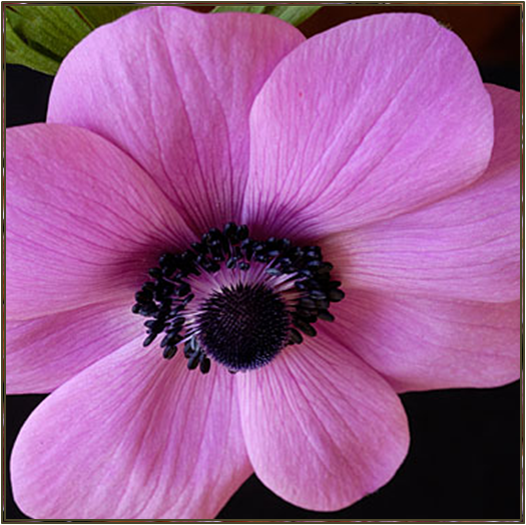 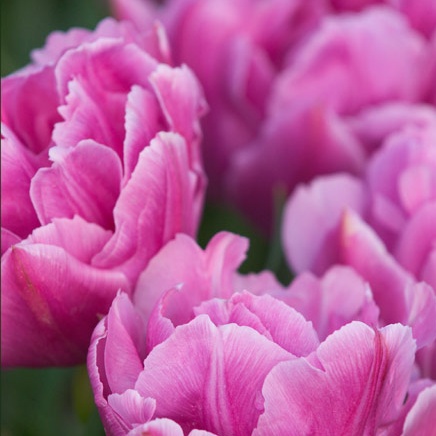 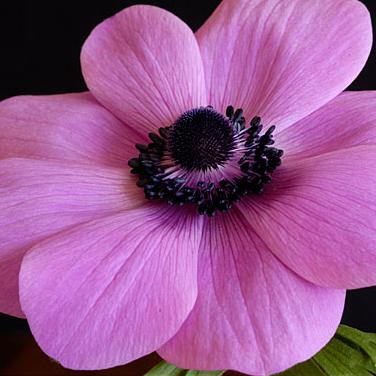 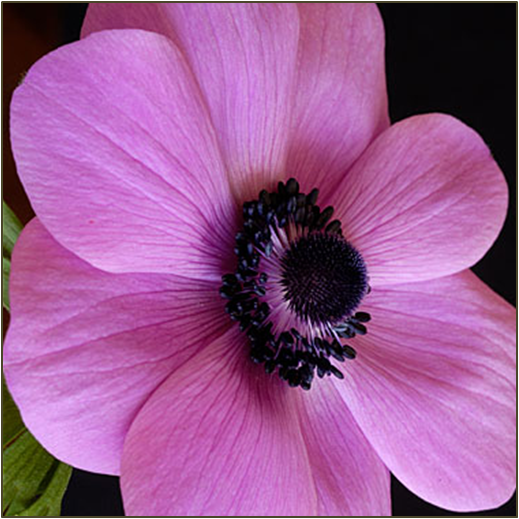 با تشکر از توجه شما
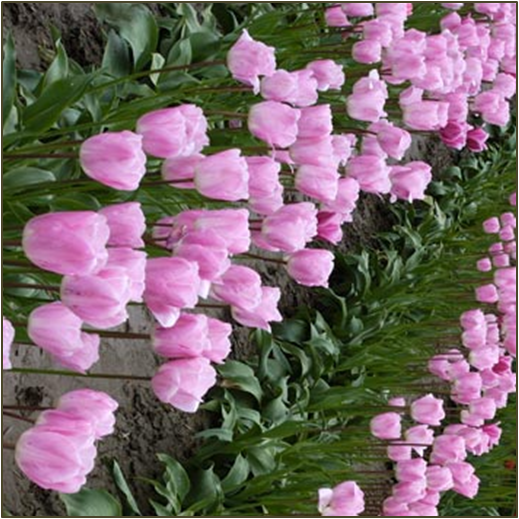 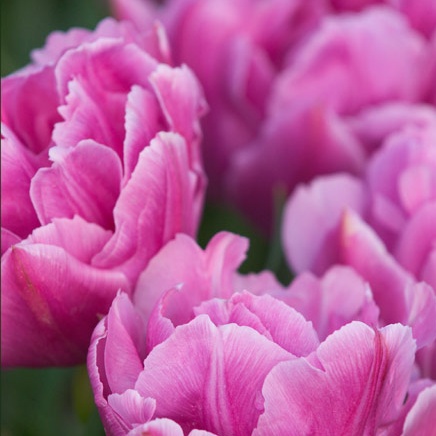 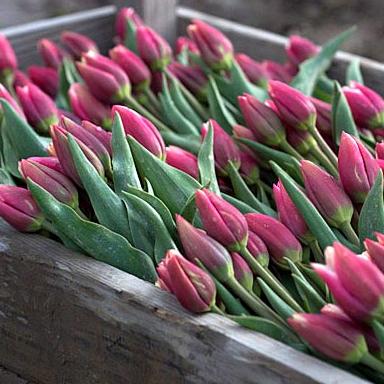 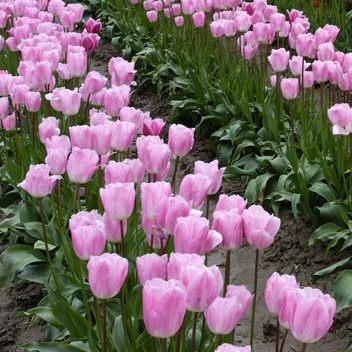 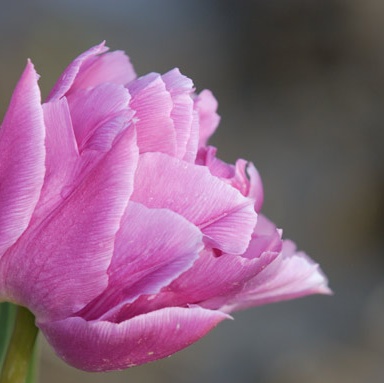 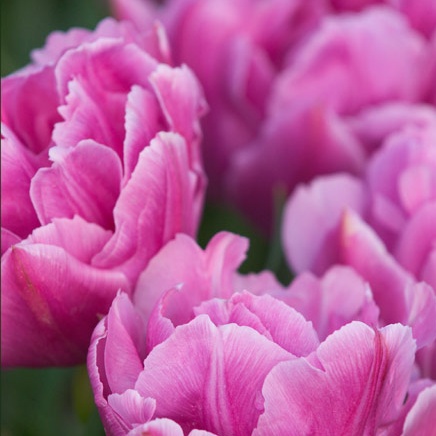 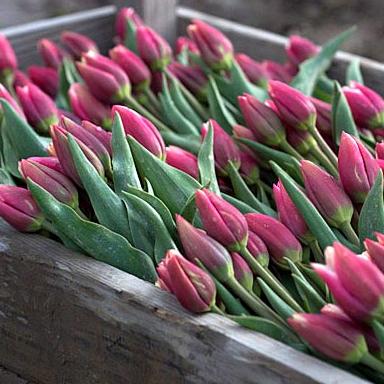 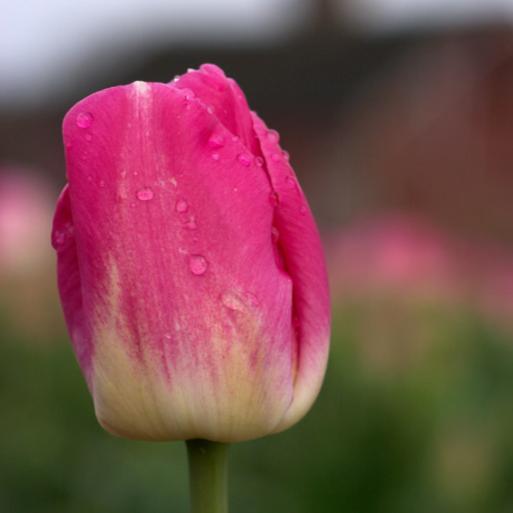 [Speaker Notes: Animated 3-D cube with changing pictures 
(Basic)


Tip: This example uses six pictures grouped in four sets of three, so that during the animation, various pictures appear on the cube.


To reproduce the effects on this slide, do the following:
On the Home tab, in the Slides group, click Layout, and then click Blank.
On the Insert tab, in the Illustrations group, click Picture. In the Insert Picture dialog box, select a picture, and then click Insert.
Select the picture. Under Picture Tools, on the Format tab, in the Size group, click the Size and Position dialog box launcher. In the Format Picture dialog box, resize or crop the image so that the height is set to 3.42” and the width is set to 3.42”. 
To crop the picture, click Crop in the left pane, and in the Crop pane, under Crop position, enter values into the Height, Width, Left, and Top boxes. 
To resize the picture, click Size in the left pane, and in the right pane, under Size and rotate, enter values into the Height and Width boxes.
Under Picture Tools , on the Format tab, in the Picture Styles group, in the bottom right corner click the Format Shape dialog box launcher. In the Format Picture dialog box, in the left pane, click 3-D Format, and then in the 3-D Format pane, under Bevel, in the Top section, do the following:
Click the button next to Top and then select Convex (second row, third from the left)
In the Width box, enter 6 pt. 
In the Height box, enter 6 pt.
Also in the Format Shape dialog box, in the left pane, click Line Color, and then in the Line Color pane, do the following:
Click Solid line.
Click the button next to Color, and then click More Colors. In the Colors dialog box, on the Custom tab, enter Red: 8, Green: 18, Blue: 31.
Also in the Format Shape dialog box, in the left pane, click Line Style, and then in the Line Style pane, in Width box, enter 0.75 pt.

To reproduce two additional pictures and the cube, do the following:
Select the picture on the slide. On the Home tab, in the Clipboard group, click the arrow next to Copy, and then click Duplicate. Repeat this step again for a total of three pictures. Position the pictures on the slide so that each one is visible.
Select one of the duplicate pictures. Under Picture Tools, on the Format tab, in the Adjust group, click Change Picture. In the Insert Picture dialog box, select a picture, and then click Insert.
Select the picture. Under Picture Tools, on the Format tab, in the Size group, click the Size and Position dialog box launcher. In the Format Picture dialog box, resize or crop the image so that the height is set to 3.42” and the width is set to 3.42”. 
To crop the picture, click Crop in the left pane, and in the Crop pane, under Crop position, enter values into the Height, Width, Left, and Top boxes. 
To resize the picture, click Size in the left pane, and in the right pane, under Size and rotate, enter values into the Height and Width boxes.
Repeat steps 1 -3 to reproduce another picture. 
Select the picture that will appear on the top of the cube. Under Picture Tools, on the Format tab, in the Picture Styles group, click Picture Effects, point to 3-D Rotation, and then under Parallel, click Off Axis 1 Top (second row, third option from the left).
Select the picture that will appear on the left side of the cube. Under Picture Tools, on the Format tab, in the Picture Styles group, click Picture Effects, point to 3-D Rotation, and then under Parallel, click Off Axis 1 Left (second row, first option from the left).
Select the picture that will appear on the right side of the cube. Under Picture Tools, on the Format tab, in the Picture Styles group, click Picture Effects, point to 3-D Rotation, and then under Parallel, click Off Axis 1 Right (second row, second option from the left).
Drag the pictures on the slide to create a cube. The edges of each picture may not line up exactly. To align the pictures as closely as possible, on the View tab, click Zoom. In the Zoom dialog box, click 400%, and then drag the pictures on the slide.  Tip: To help more precisely place the pictures, select the picture that you want to move, then hold down the CTRL key and use the keyboard direction arrow keys.
Press and hold SHIFT and select all three pictures on the slide. On the Home tab, in the Drawing group, click Arrange, and then click Group. 
On the Home tab, in the Editing group, click Select, and then click Selection Pane. Edit the name of the group in the Selection and Visibility pane, by double-clicking the group and then entering Cube Group.


To reproduce the shadow effects on this slide, do the following:
On the Home tab, in the Drawing group, click Shapes, and then under Rectangles click Rectangle (first option from the left). On the slide, drag to draw a rectangle. 
Select the rectangle. Under Drawing Tools, on the Format tab, in the Size group, do the following:
In the Shape Height box, enter 3.42”.
In the Shape Width box, enter 3.42”.
On the Home tab, in the Drawing group, click the arrow next to Shape Fill, and then under Theme Colors click White, Text 1 (first row, second option from the left).
On the Home tab, in the Drawing group, click the arrow next to Shape Outline, and then click No Outline. 
On the Home tab, in the bottom right corner of the Drawing group, click the Format Shape dialog box launcher. In the Format Shape dialog box, click 3-D Rotation in the left pane. In the 3-D Rotation pane, click the button next to Presets, and then under Parallel click Off Axis 1 Top (second row, third option from the left).
Also in the Format Shape dialog box, click Shadow in the left pane, and then do the following in the Shadow pane: 
Click the button next to Presets, and then under Perspective click Below (first row, third option from the left).
In the Transparency box, enter 72%.
In the Size box, enter 110%.
In the Blur box, enter 41 pt. 
In the Angle box, enter 115°.
In the Distance box, enter 111 pt. 
On the Home tab, in the Drawing group, click Arrange, and then click Send to Back. 
Drag the rectangle under the cube so that it looks like the cube is floating.
On the Home tab, in the Editing group, click Select, and then click Selection Pane. In the Selection and Visibility pane, press and hold CTRL and select both Cube Group and the rectangle. On the Home tab, in the Drawing group, click Arrange, and then do the following:
Click Group.
Point to Align, and then click Align to Slide.
Point to Align, and then click Align Center.
Point to Align, and then click Align Middle.


To reproduce the animation effects on this slide, do the following:
Select the cube. On the Home tab, in the Drawing group, Clipboard group, click the arrow next to Copy, and then click Duplicate.
Click one of the pictures in the new group of pictures and under Picture Tools, on the Format tab, in the group, click Change Picture. In the Insert Picture dialog box, select another picture and click Insert. If necessary resize the picture – under Picture Tools, on the Format tab, in the Size group, click the Size and Position dialog box launcher. In the Format Picture dialog box, resize or crop the image so that the height is set to 3.42” and the width is set to 3.42”. 
To crop the picture, click Crop in the left pane, and in the Crop pane, under Crop position, enter values into the Height, Width, Left, and Top boxes. 
To resize the picture, click Size in the left pane, and in the right pane, under Size and rotate, enter values into the Height and Width boxes.
Right-click another picture in the new group of pictures and repeat step 2.Note: If necessary, reposition the new pictures so they form a cube.
Select the second cube. On the Animations tab, in the Animations group gallery of animation effects, under Entrance, click Fade.
In the Animation Pane, click the arrow next to the animation, and then click Timing. In the Fade dialog box, on the Timing tab, in the Delay box, enter 0.5 seconds, and then click OK.
Select both cubes. On the Home tab, in the Drawing group, click the arrow below Arrange, and under Position Objects, point to Align, and do the following:
Select Align Center.
Select Align Middle.
Repeat steps 1 through 6 two more times to reproduce the third and fourth cube, which improves the animation effect.


To reproduce the background effects on this slide, do the following:
On the Design tab, in the Background group, click Background Styles, and then select Style 8 (second row, fourth from the left). 
Note: If this action is taken in a PowerPoint presentation containing more than one slide, the background style will be applied to all of the slides.]